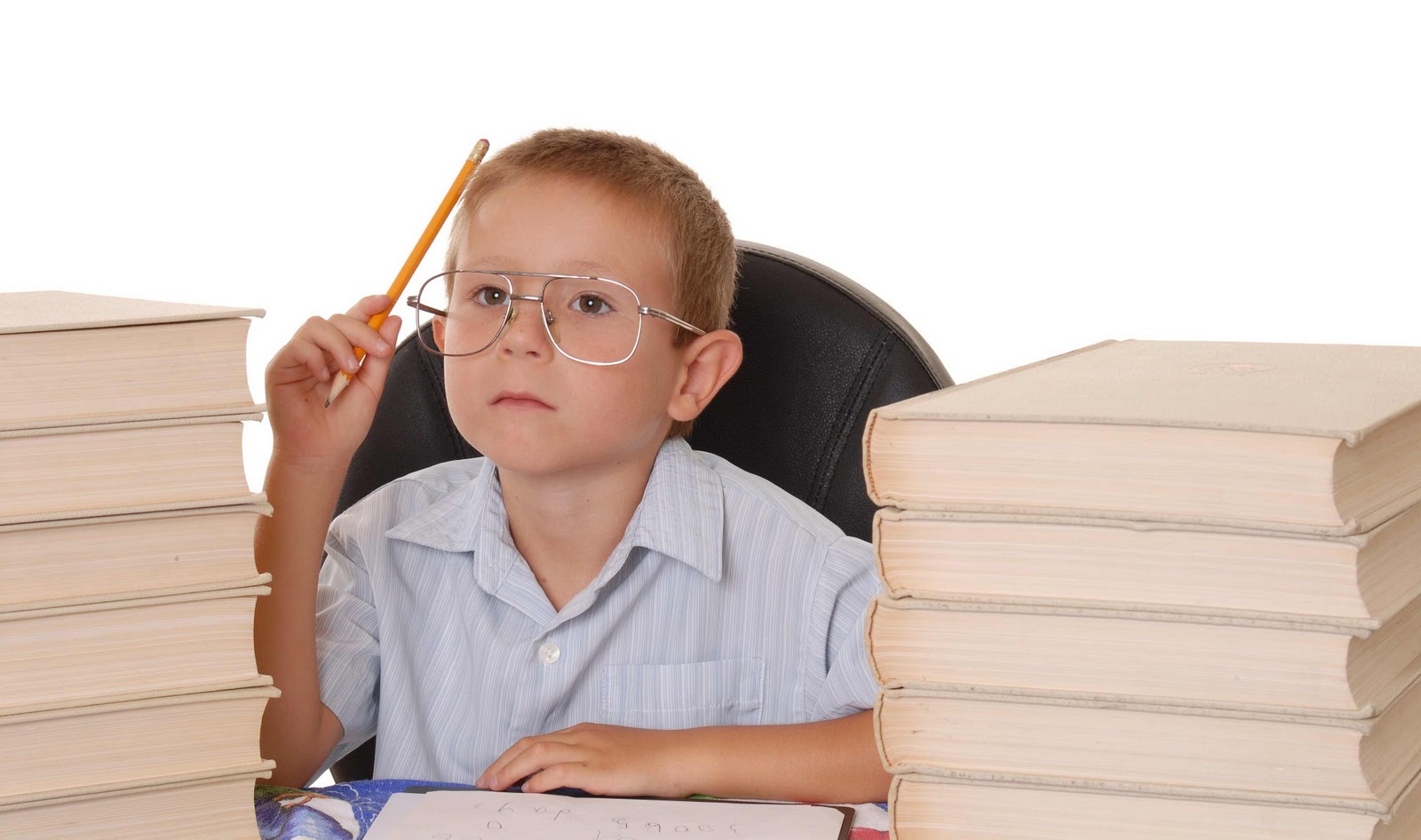 Explanation of WIC Foods Benefits Letter
Process for Local Agencies
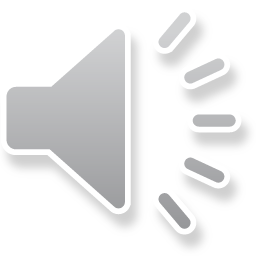 This Photo by Unknown Author is licensed under CC BY-SA-NC
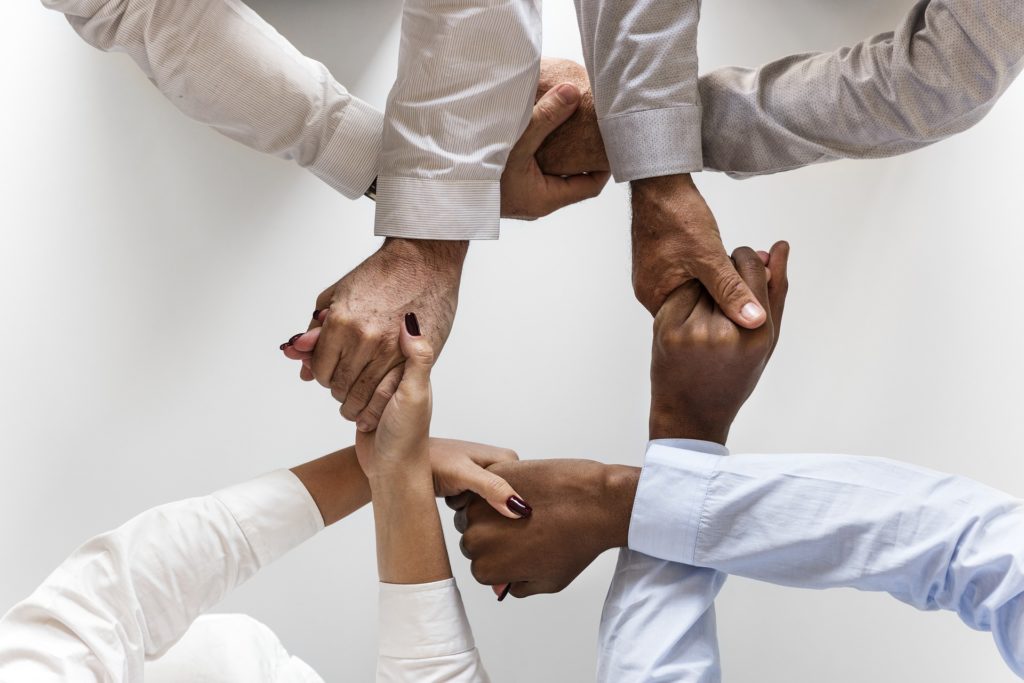 Collaborating to Assist WIC Families
Healthcare and Family Services (HFS) may authorize  coverage for Participants with a current IL Medical Card* for:
MPF formulas in excess of what WIC offers
MPF formulas not on the IL WIC Formulary
No oral intake, fed 100% via a feeding tube

 Participants must go through a Durable Medical Equipment  (DME) provider in order to receive their prescribed formula 
 CPA expected to determine if/when a referral letter is needed
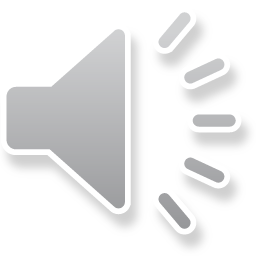 This Photo by Unknown Author is licensed under CC BY
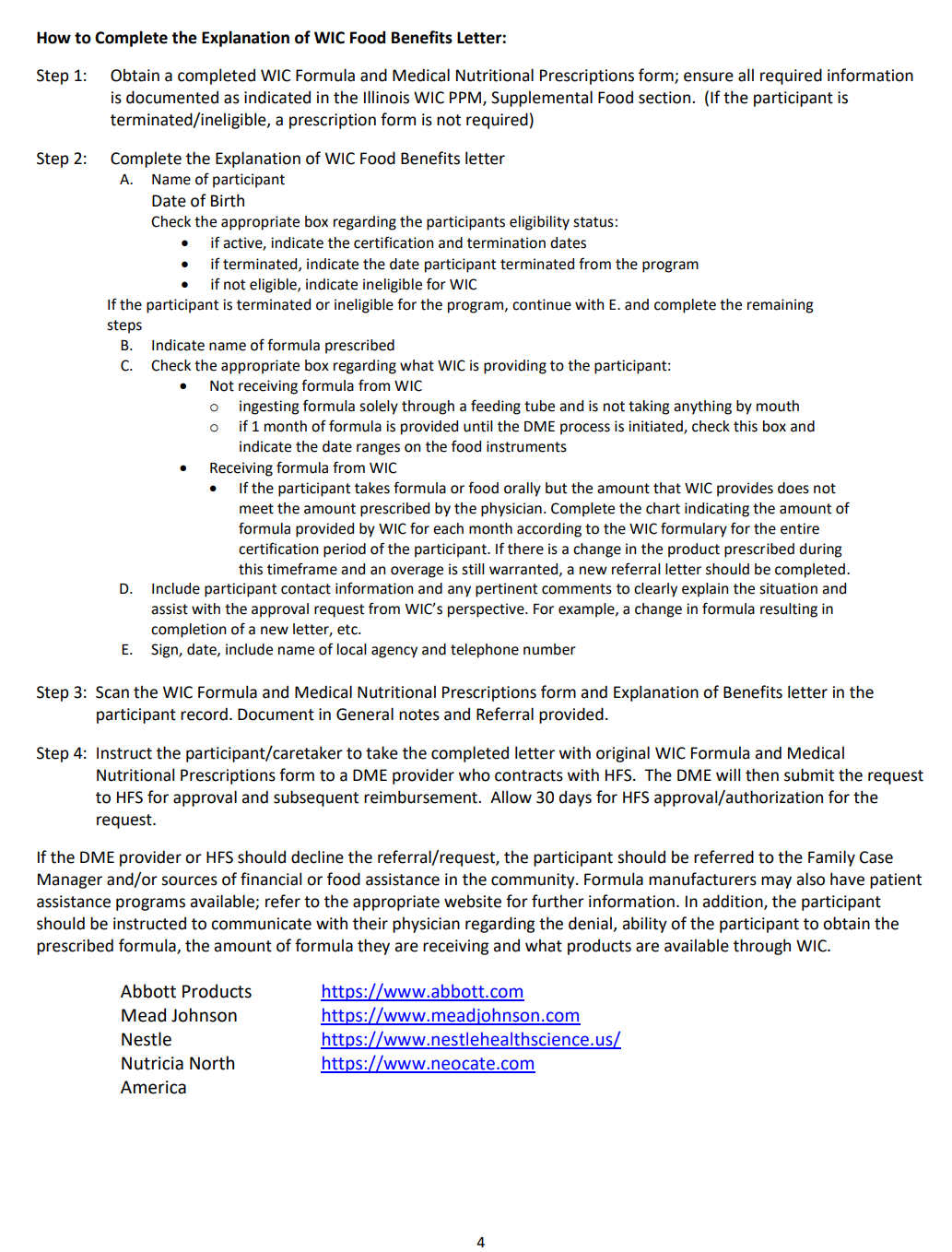 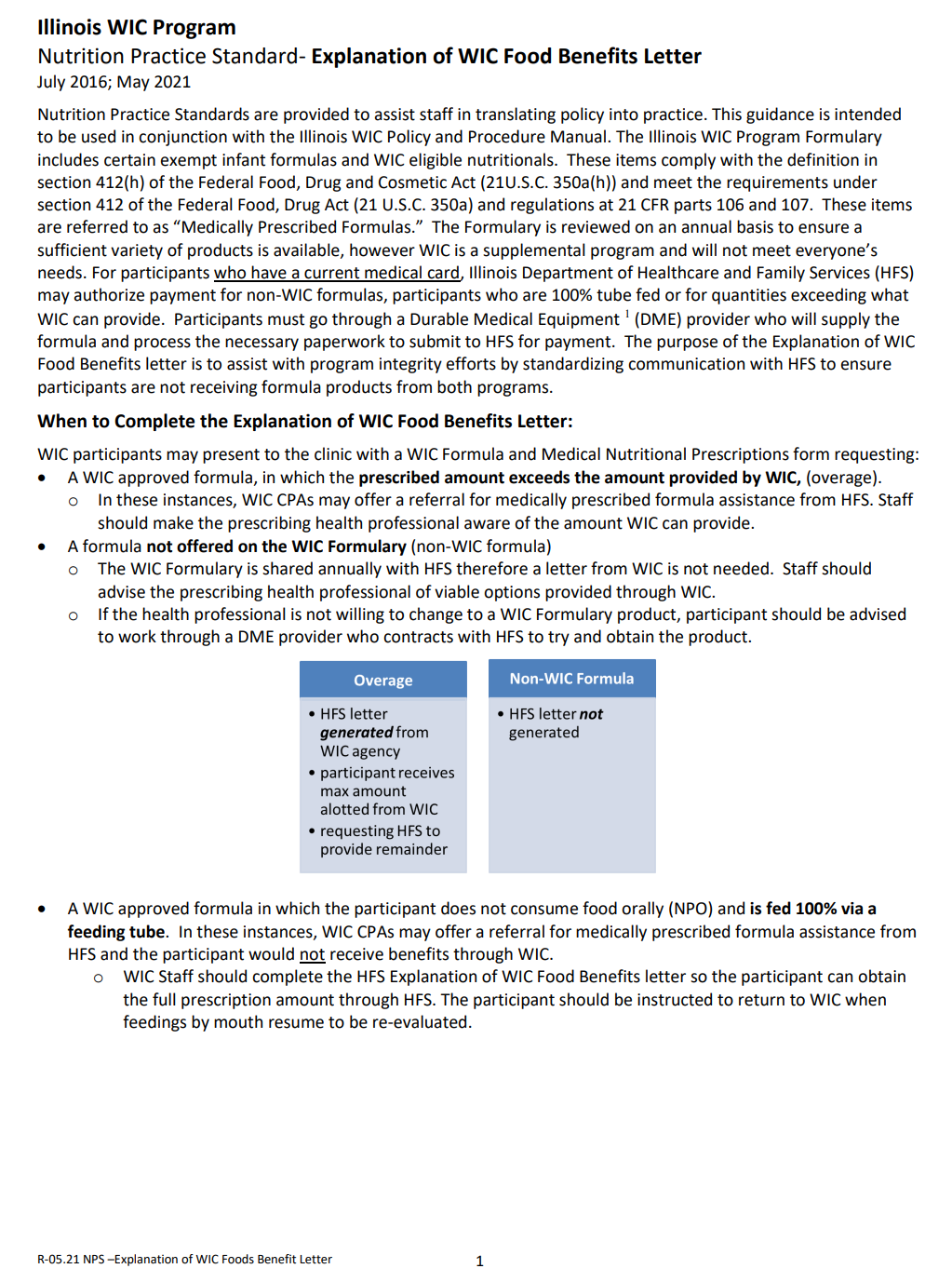 NPS: Explanation of WIC Foods Benefits Letter
Guidance for process
 IL WIC PM SFD 6.4 
 https://bit.ly/3jpTPaI
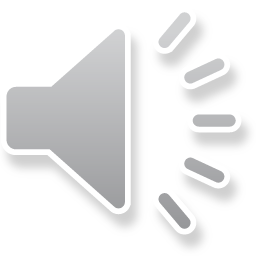 When Do I Complete   a Referral Letter?
Oral Intake:
 Amount of formula physician prescribes  exceeds what WIC provides
Tube Fed:
 All participants who are 100% tube fed and  on a WIC formula  (includes those active, termed or ineligible) 
 Participants who are partially tube fed, but  amount of formula physician prescribes   exceeds what WIC provides
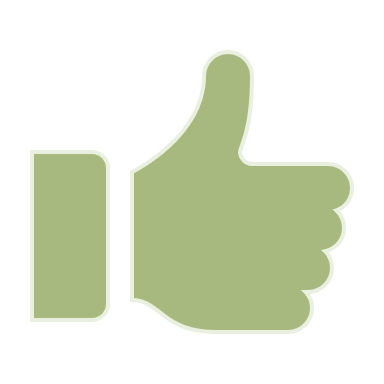 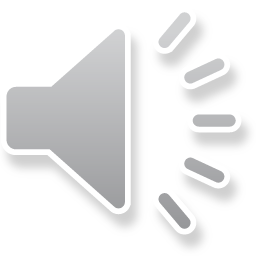 When Do I Complete   a Referral Letter?
Oral Intake:
 Physician prescribes a formula that WIC  does not provide
Tube Fed:
 Individuals who are 100% tube fed, never  certified on WIC
 Participants who are partially tube fed and  WIC is providing all formula prescribed by  physician
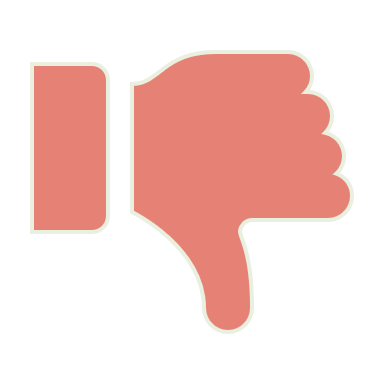 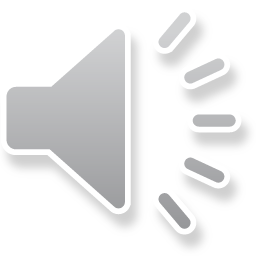 Food for Thought
When determining if you have a formula overage, where and how would you identify the maximum amount of formula provided by WIC?
The Illinois WIC Food Package Tables (Addendum IL WIC PM SFD)







Find formula, take reconstituted fl oz per container and multiply based on how many containers are provided by WIC (monthly)
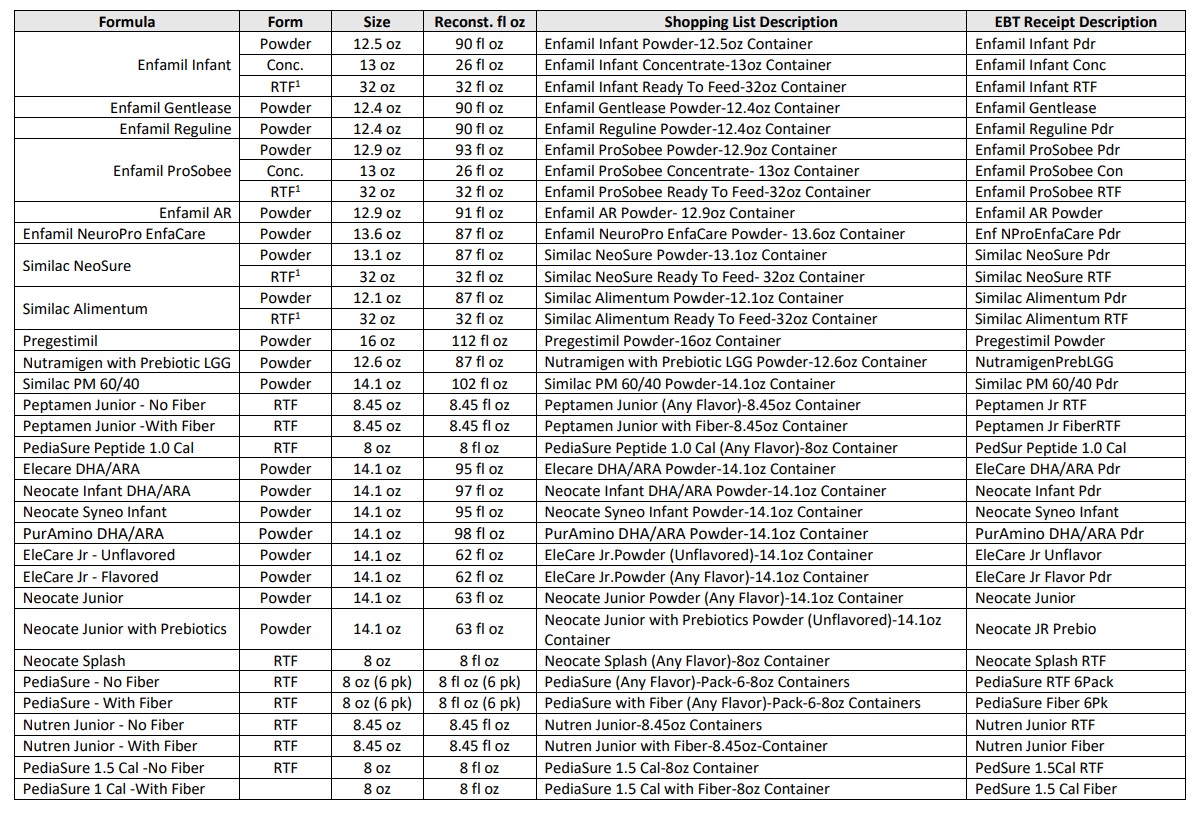 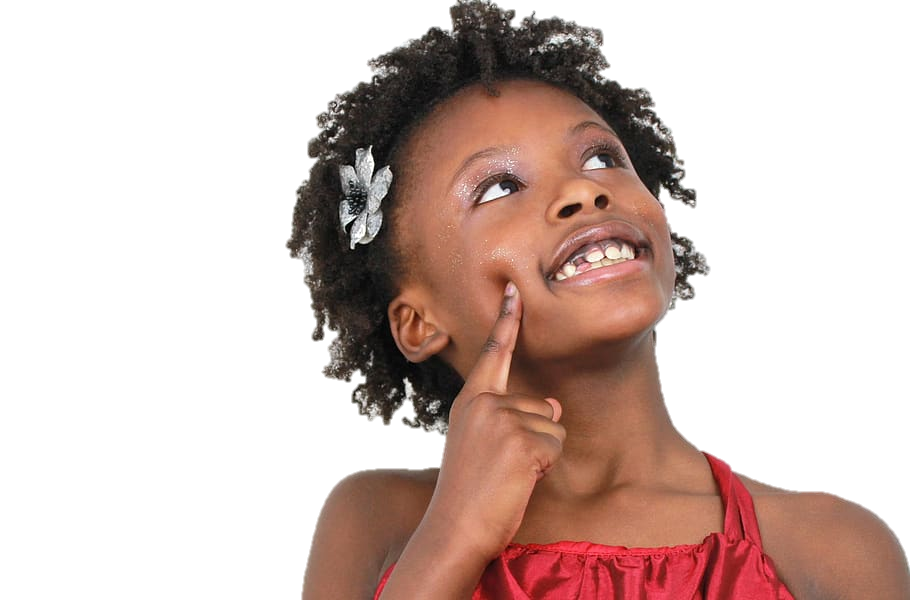 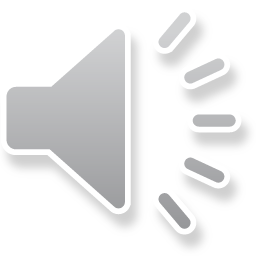 Let’s take a closer look…
Per month Daisy needs 35oz/day (1,085 oz for January)

1 container Enfacare = 87 oz
X 10 containers provided by WIC for the month
_______________________
870 fl oz/month 
provided by WIC

215 oz of Enfacare Powder is still needed for the month
This is an overage
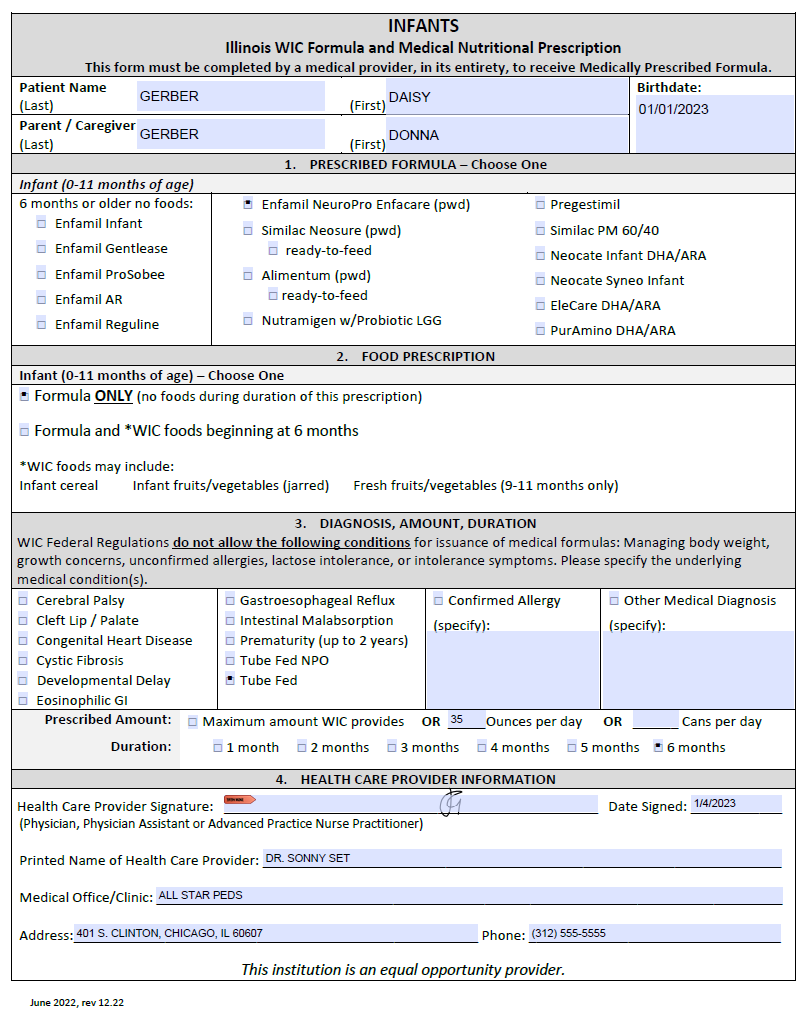 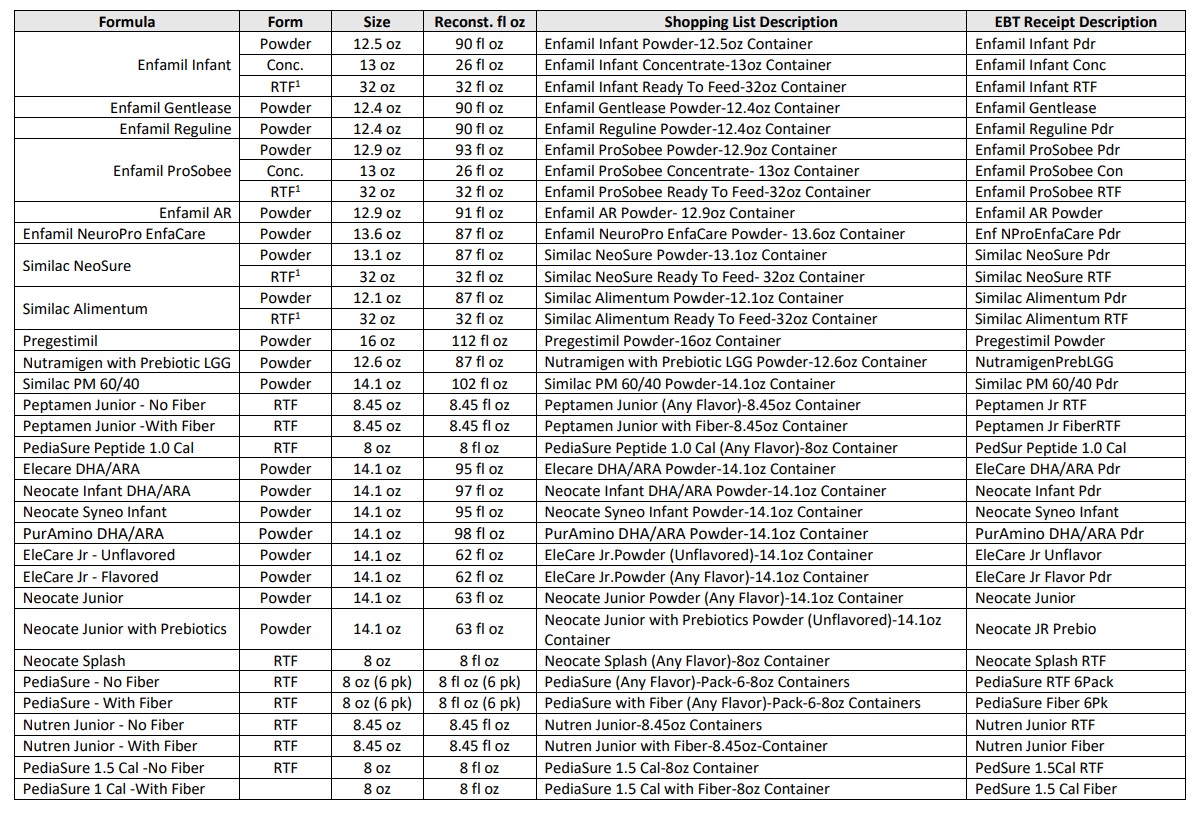 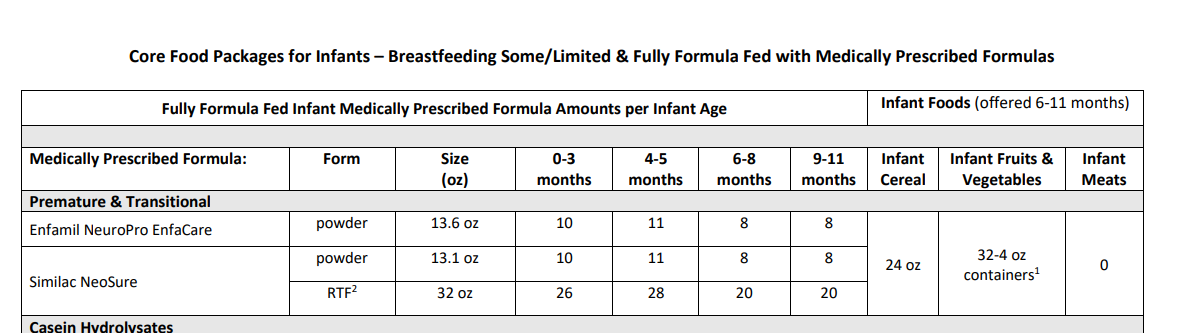 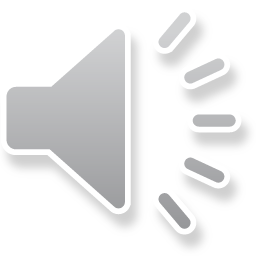 Food for Thought
Can a WIC participant remain on the WIC program, if they are receiving assistance from DME?
A Participant/Household may choose to remain on WIC when working with DME, however they will not be issued more formula benefits than are prescribed

Might be easier on Household: time, money, transport not to come to WIC until needed
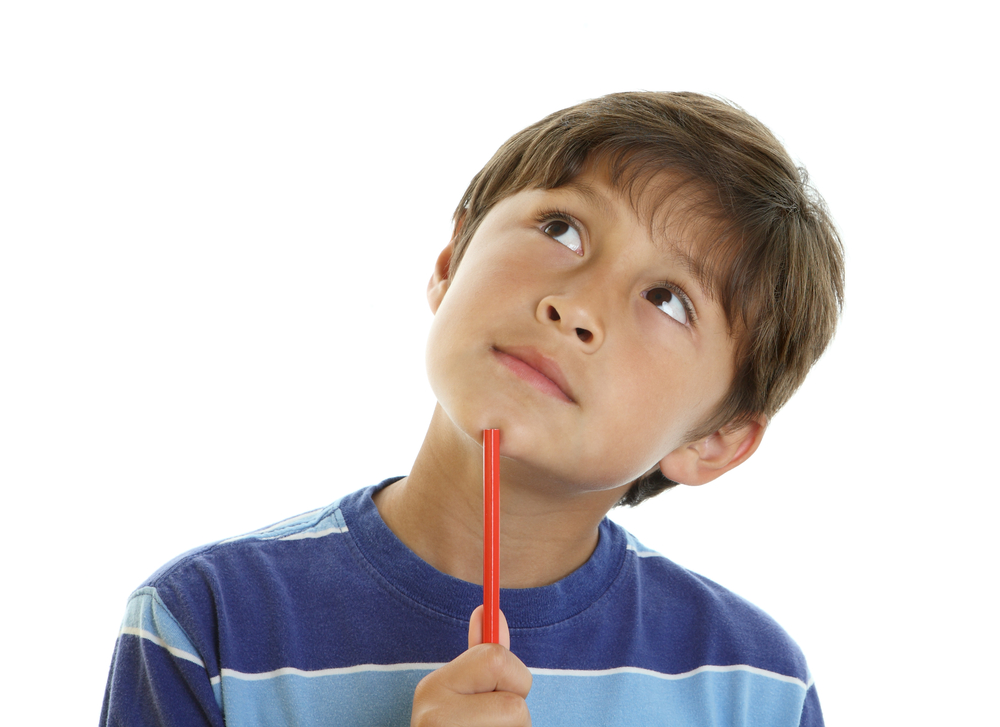 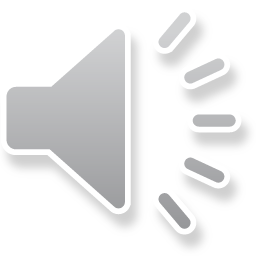 This Photo by Unknown Author is licensed under CC BY-SA
Let’s take a closer look…
Partial tube fed/oral on a non-WIC formula, where foods are taken by mouth
100% tube fed/npo
Foods may be provided, if the family chooses to stay on WIC and continue their appointments
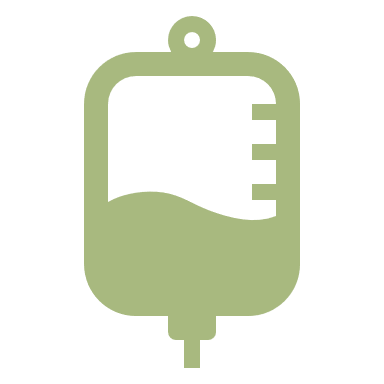 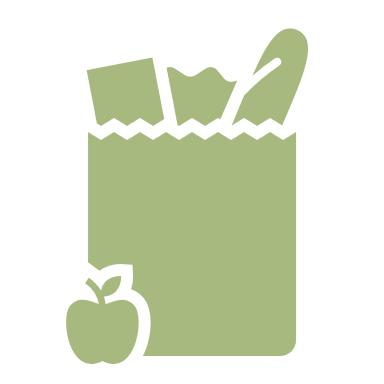 Contact WIC when oral feedings resume
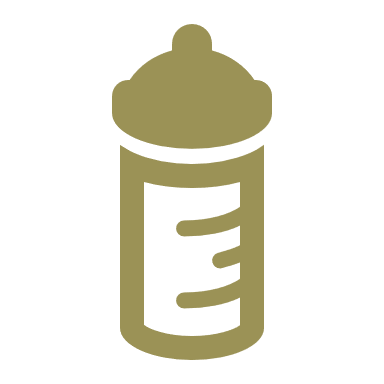 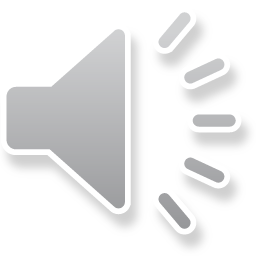 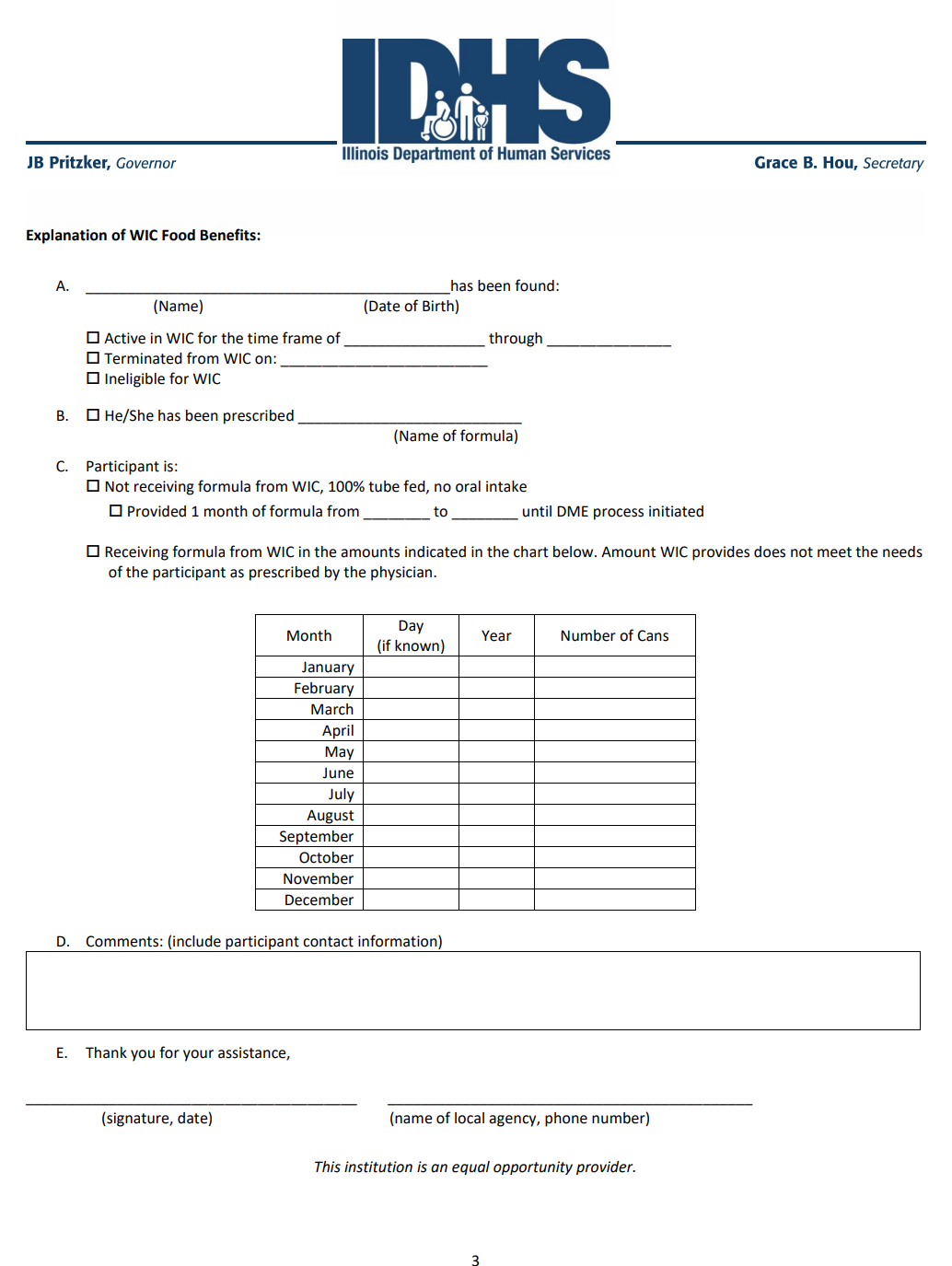 Determine if the WIC Pt has a:
IL Medical Card
Completed Prescription Form
Complete HFS letter
Keep scanned copies in the Participant’s I-WIC record:
 Completed Prescription Form
 Explanation of WIC Foods   Benefit Letter 
Document in MIS: Note & Referral
Instruct family to take documents to the DME provider- allow 30 days for approval 

Issue 1-2 months of formula benefits to allow for the HFS process to be implemented (if prescribed a WIC approved formula)
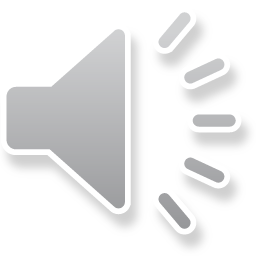 Let’s take a closer look…
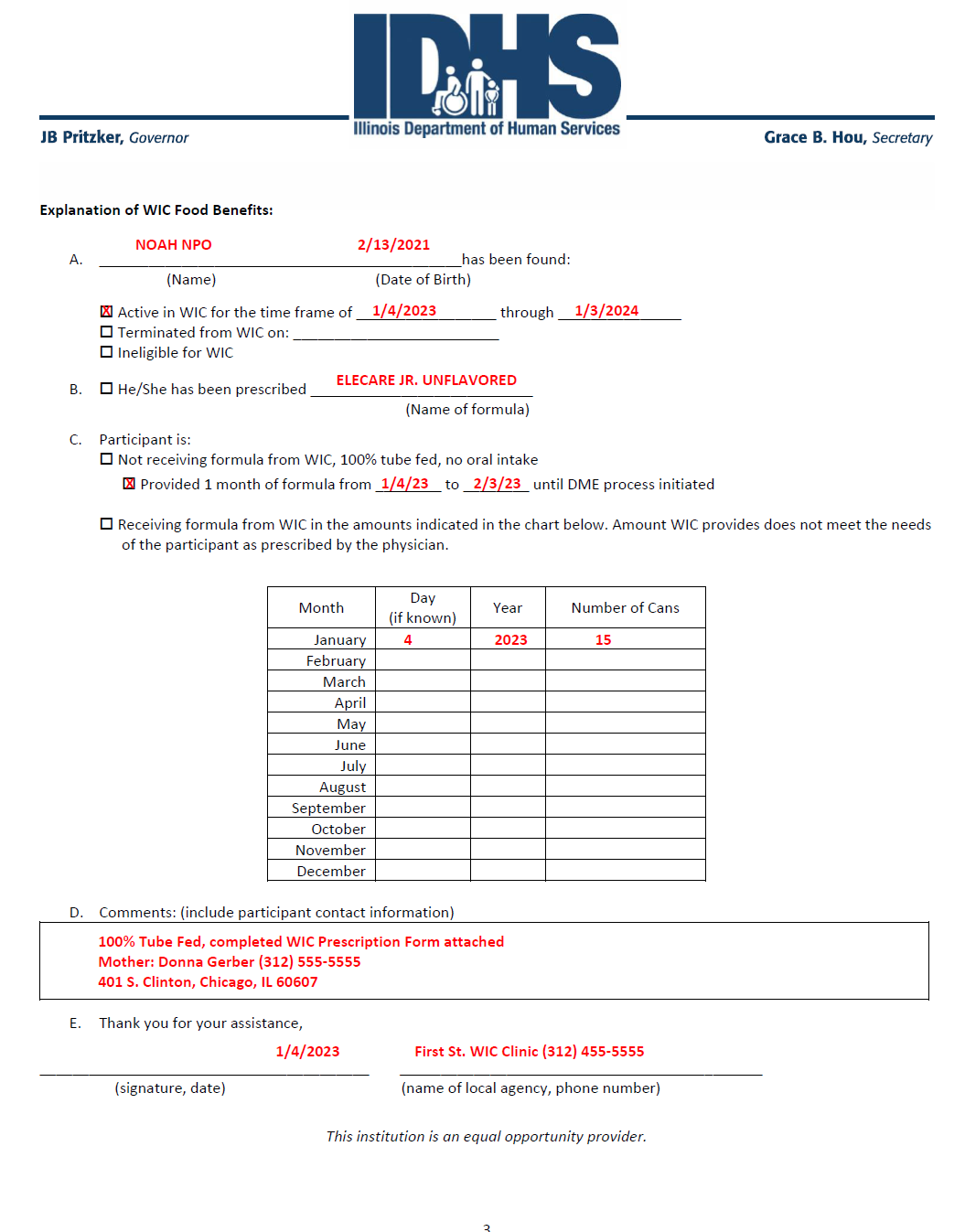 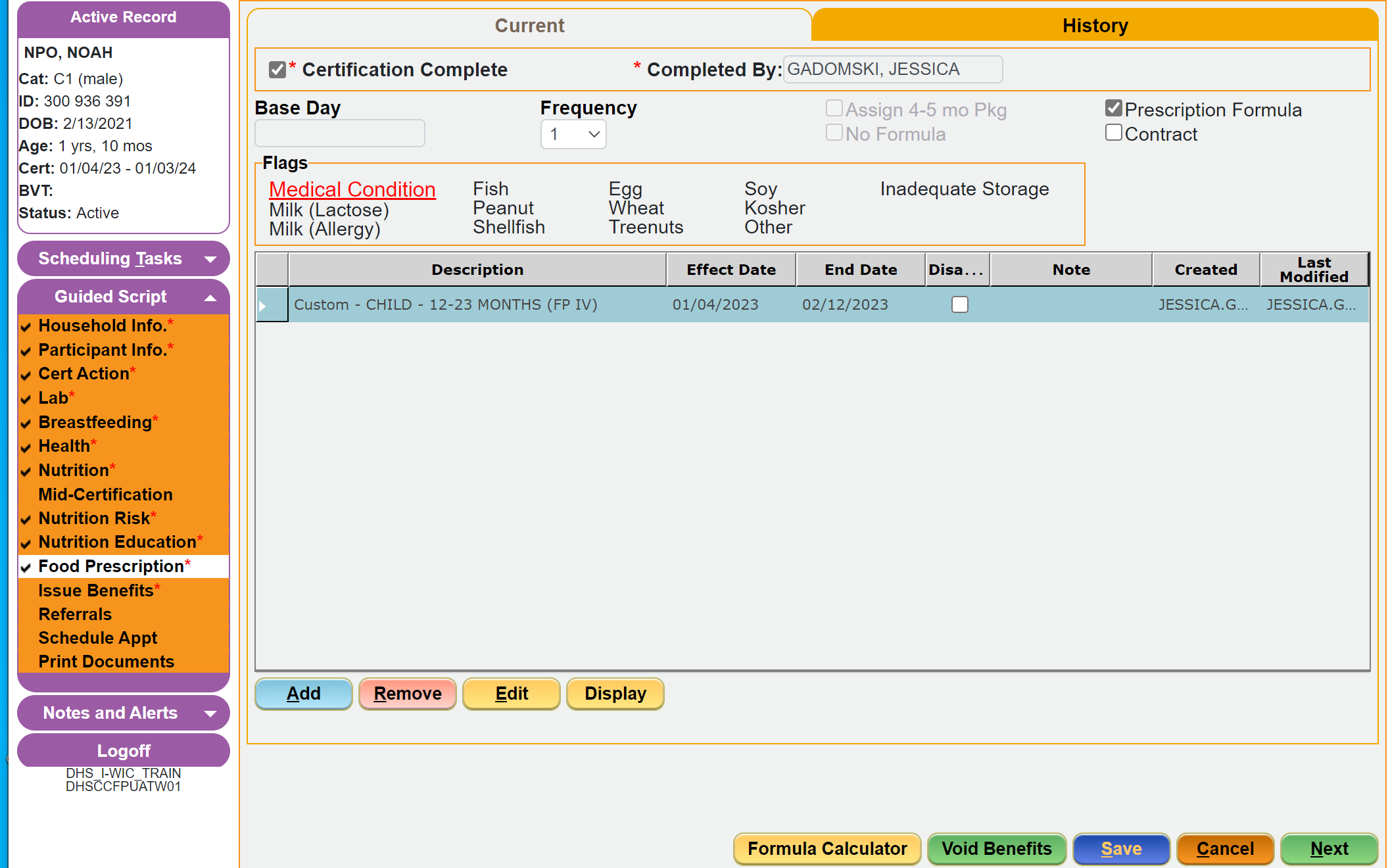 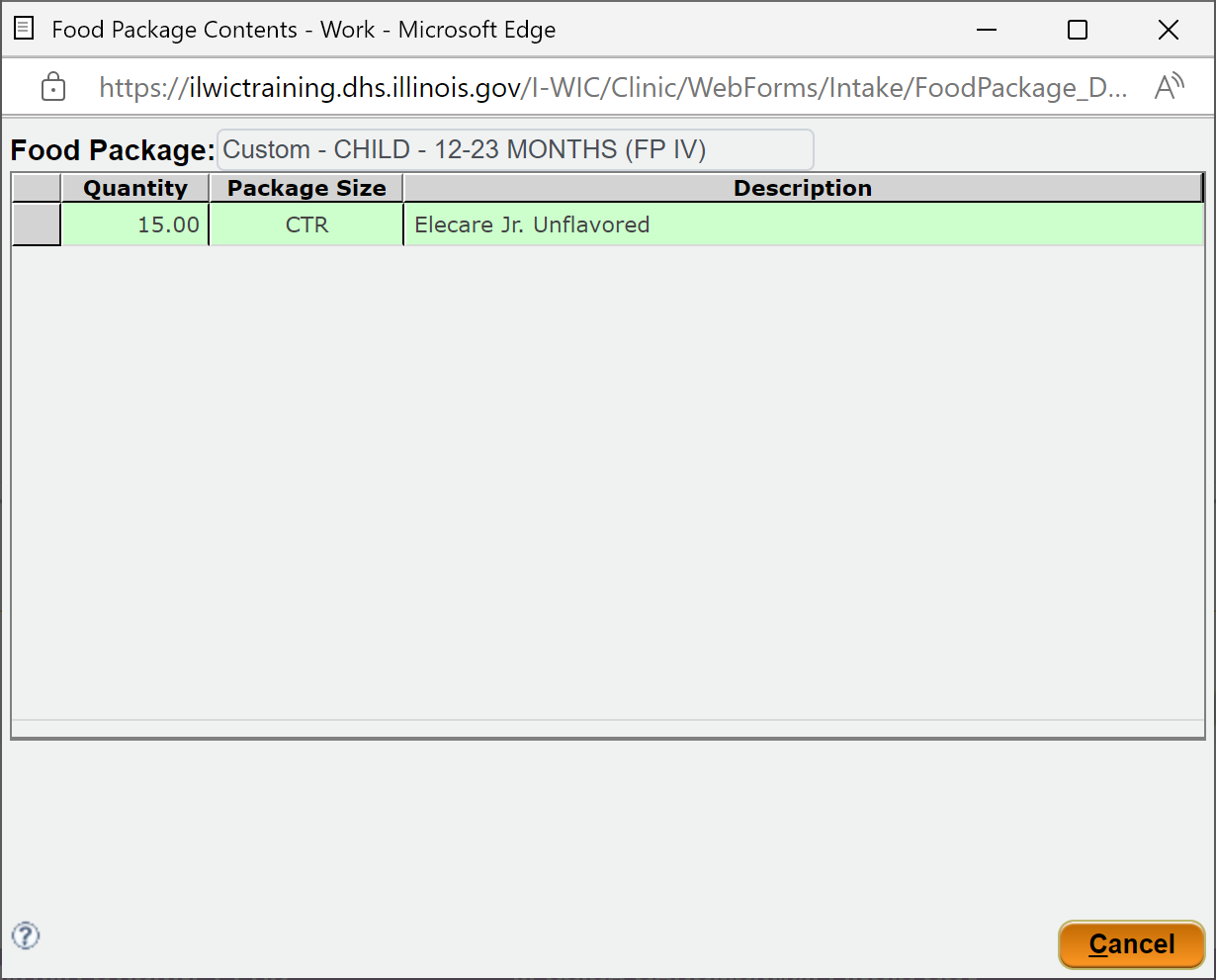 Please let us know the status of your DME referral…
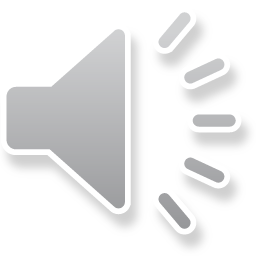 Knowledge Check
What documentation is needed in the WIC MIS (I-WIC) when a referral letter is provided?
In addition to scanning the completed:
WIC Prescription Form 
HFS Referral Letter

A general note must be entered, and Referral made on the Referral screen in I-WIC
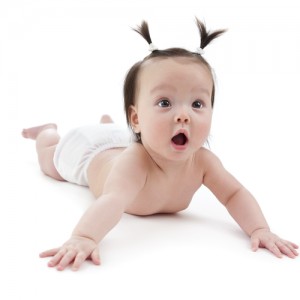 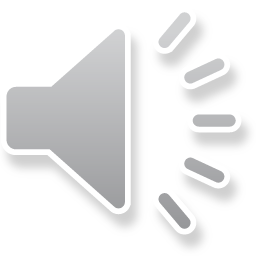 This Photo by Unknown Author is licensed under CC BY-SA-NC
Let’s take a closer look…
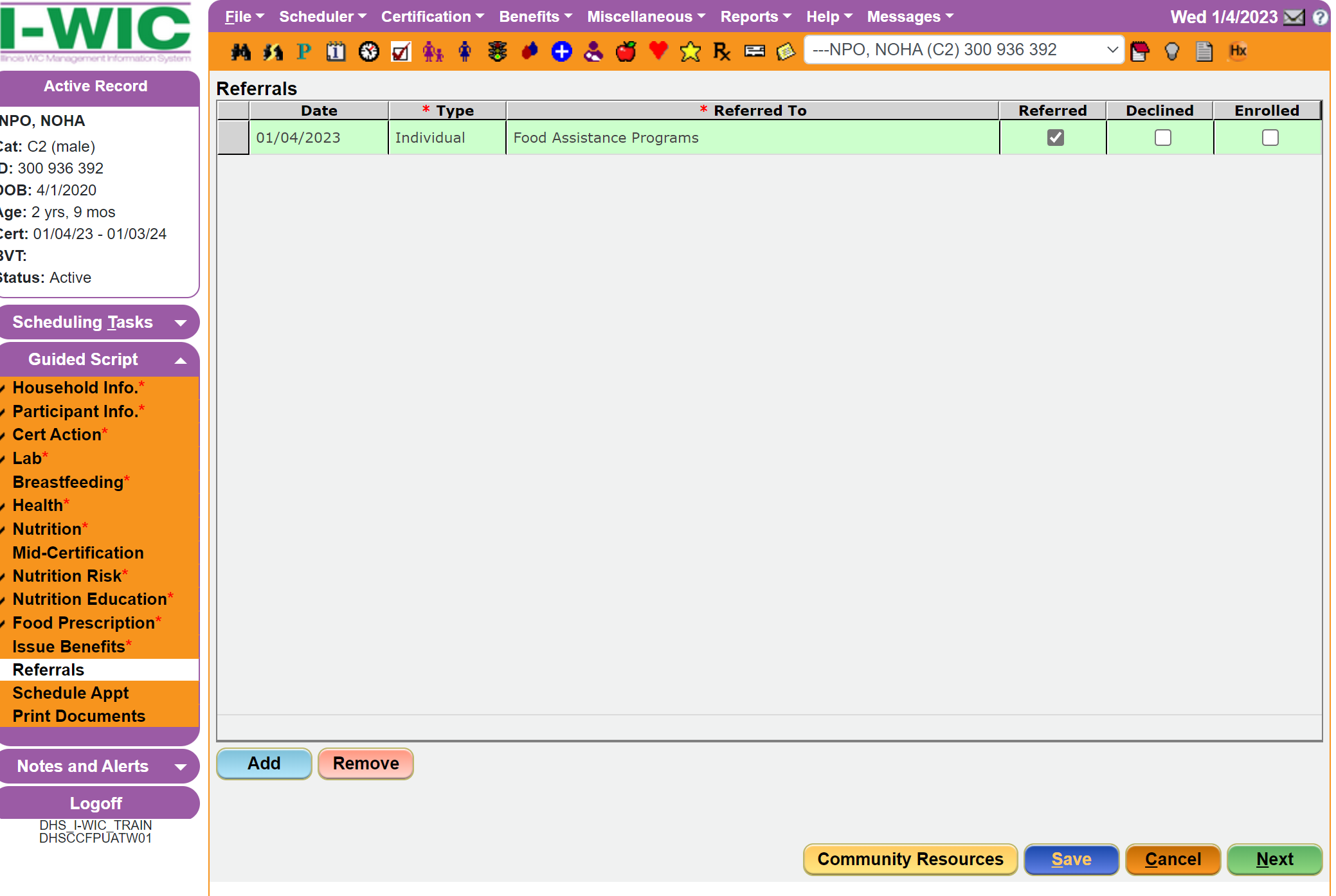 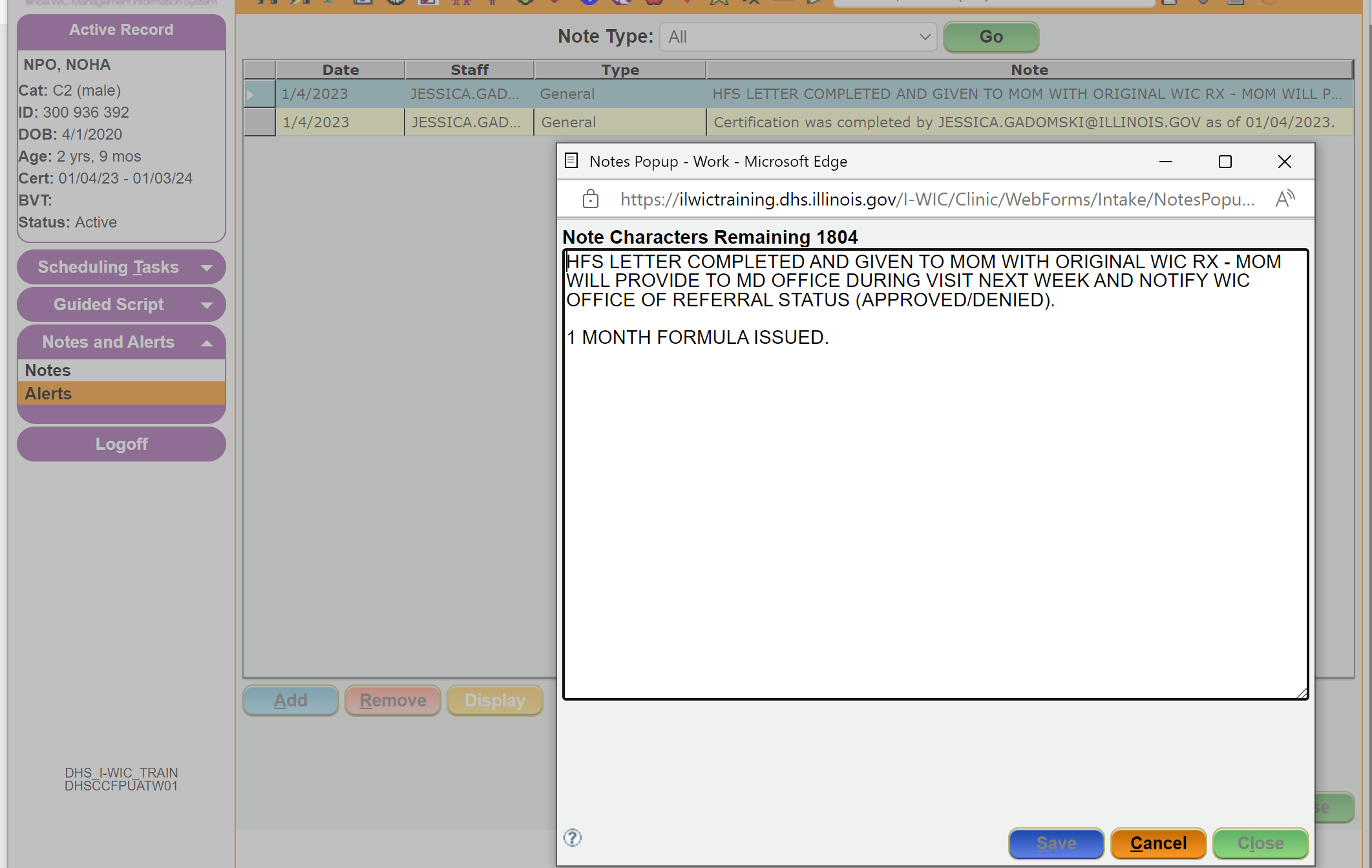 Reference NPS: Documenting in WIC MIS for more information on system documentation
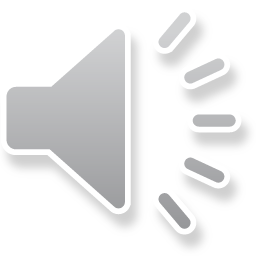 Possible Resources if Denied
Health Care Provider:		 Possible Social Worker, Clinic Nurse Manager				 Identify comparable formula on WIC Formulary				 HCP to work with Formula Manufacturer for Assistance
 Community Resources:	 Family Case Manager, Financial or Food Assistance
 Non-Medicaid Insurance Provider
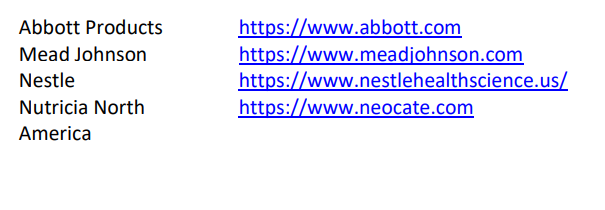 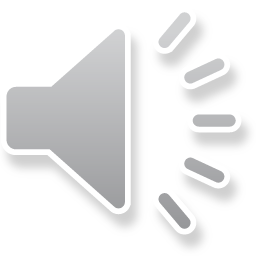 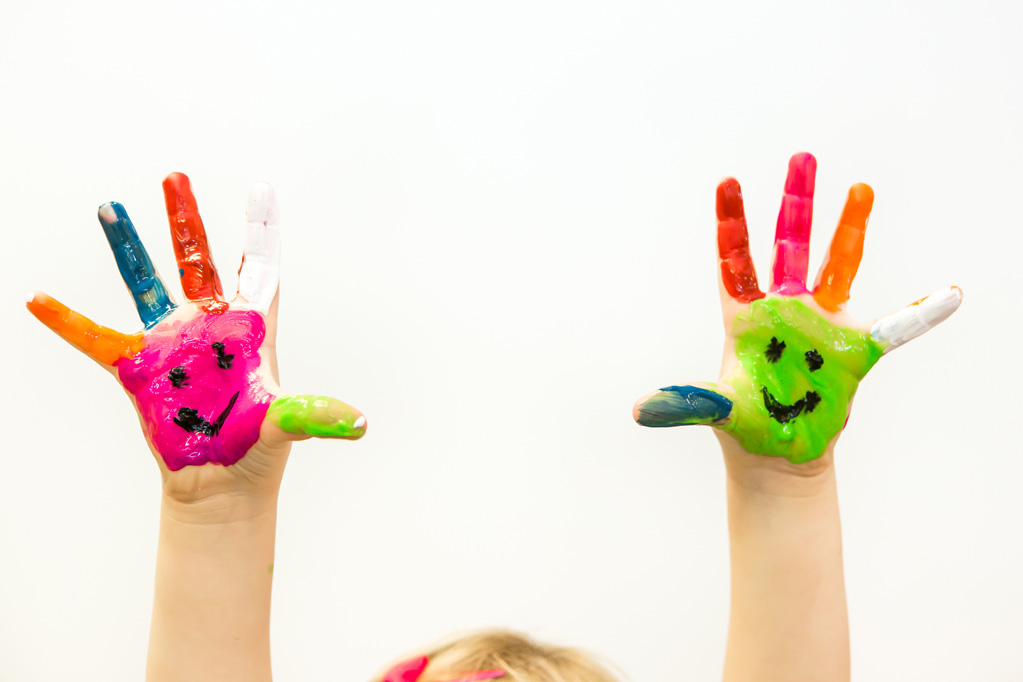 This Photo by Unknown Author is licensed under CC BY
Thank You!
Please contact your Regional Nutritionist Consultant with questions
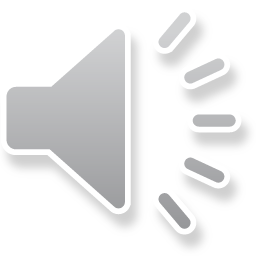